Healthy mind is in a healthy body.
Sport is fun for girls and boys
It is much better than the toys.
You can sledge, ski, and skate
And throw snowballs with Kate.
You can swim and play football,
Hockey, tennis, basketball
You can jump and you can run,
You can have a lot of fun.
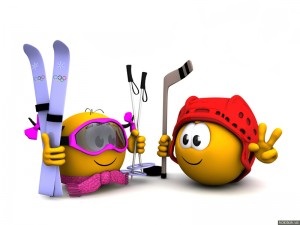 Boat racing, football, golf, cricket
Tennis, motor racing, darts,skating
Horseracing, jogging, ice hockey 
Volleyball, swimming, chess, badminton, boxing
What sport we can…….
Do ?                      Play ?                                Go?
         Aerobics                         football                 swimming                  karate
          Judo                              tennis                     skating                          gymnastics

                                                      Where ?
                                     Stadium, gym, court, pool, river, 
                                     skating-rink, sport ground